Checkpoints #30
Number 1-7
1.  Use the box to identify who is being described? – 6.42
1st king of Israel
Anointed by Samuel
Developed a growing hatred for David
Jacob
Joshua
Solomon
Saul
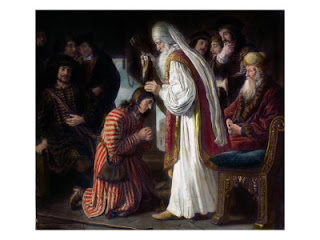 2.    Use the box to identify who is being described? – 6.42
Slayed Goliath 
Defeated the Philistines
Built the city of Jerusalem
Jacob
Moses
Abraham
David
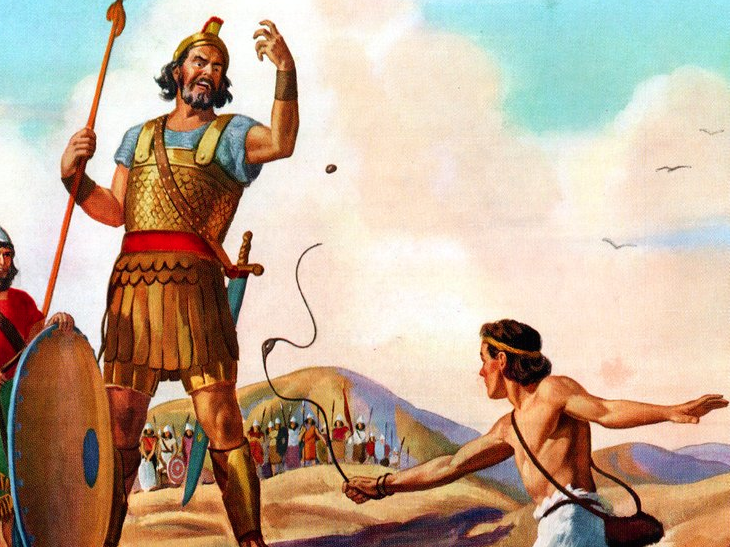 3.    Use the box to identify who is being described? – 6.42
Joshua
Moses
Abraham
David
Lead the people into the promise land
Led the Israelites in the battle of Jericho 
Started driving Canaanites out of Canaan
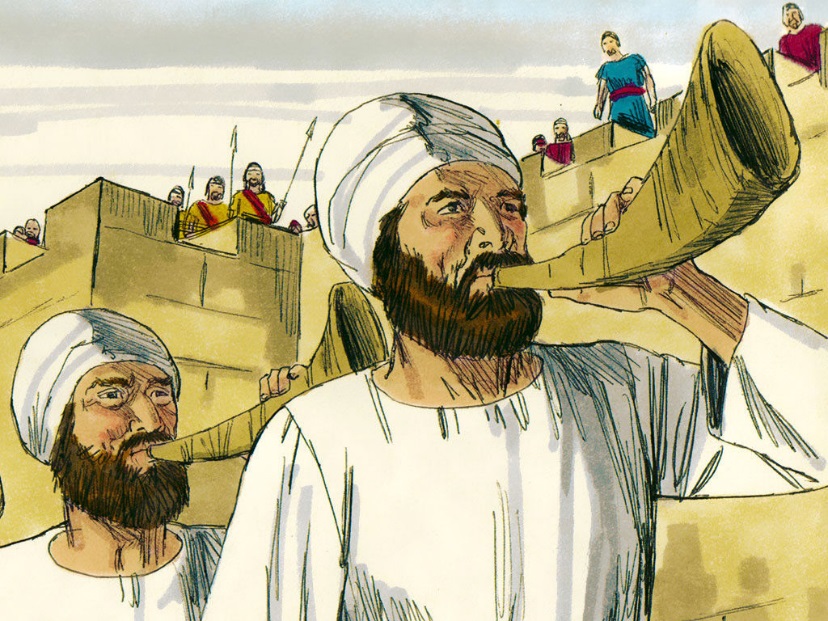 4.  Ziggurat is to Mesopotamia as __________ is to Israel.  - 6.41
Torah
10 commandments
Tabernacle 
Canaan
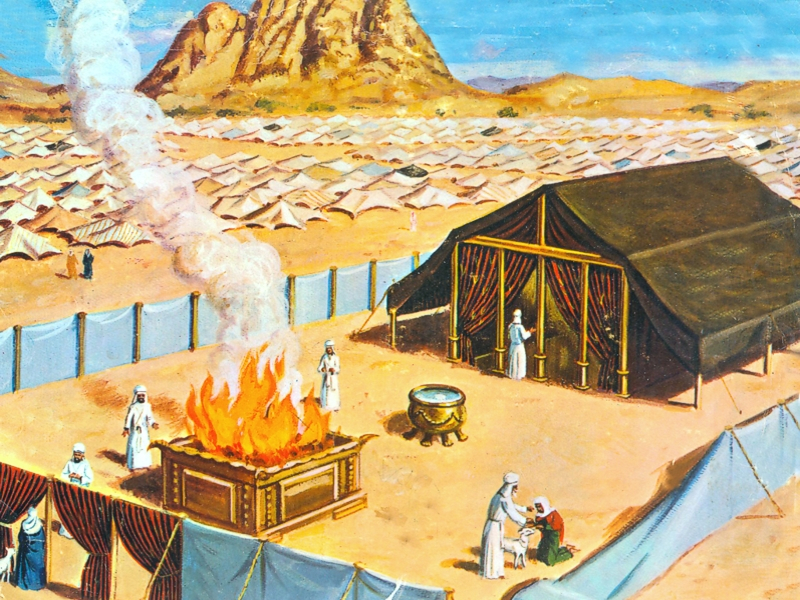 5.  Why did the Israelites want to appoint a king over the 12 tribes of Israel? – 6.42A.  To unite and defeat the Philistines  B.  To seize control of the Phoenician trade routes C.  To repay the Egyptians for 400 years of slavery D.  To create a diverse culture that shared ideas with the foreigners living within the region.
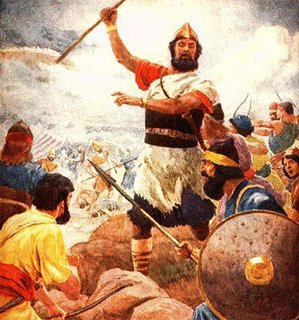 6.  What did the Assyrians, Hyksos, Hittites, and Philistines share in common?  - 6.40
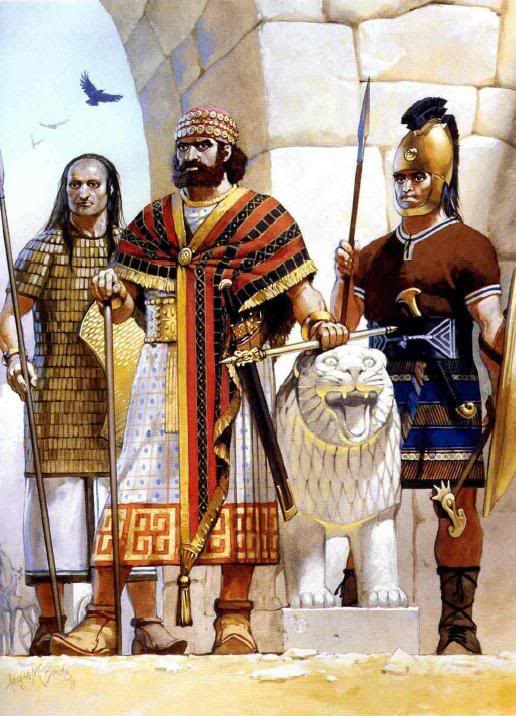 Military technology
Robust commerce 
Uniform alphabet
Monotheistic thought
7.  Which two emerging empires within the Fertile Crescent gained control of Israel and Judah respectively? – 6.45

Assyrians and Egyptians
Chaldeans and Akkadians 
Assyrians and Chaldeans 
Chaldeans and Neo-Babylonians
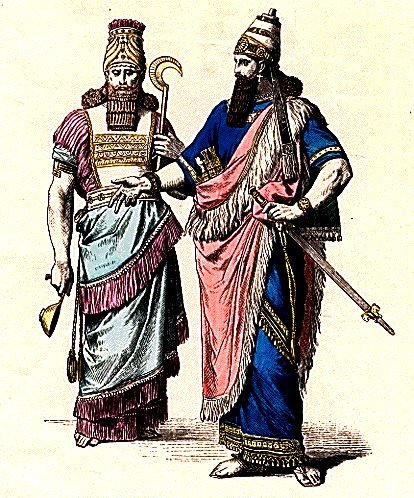 Check your answers
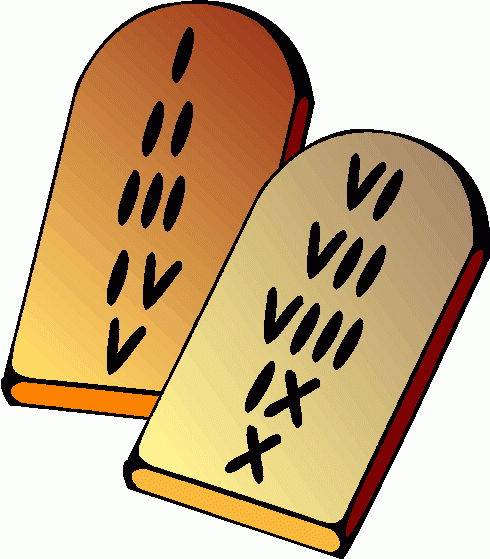 1.  Use the box to identify who is being described? – 6.42
1st king of Israel
Anointed by Samuel
Developed a growing hatred for David
Jacob
Joshua
Solomon
Saul
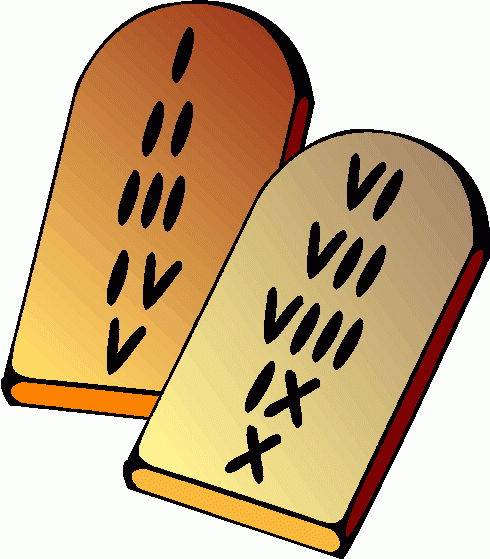 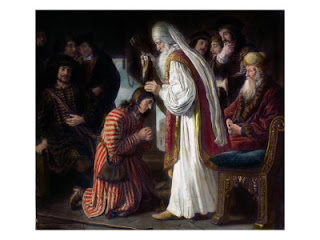 2.    Use the box to identify who is being described? – 6.42
Slayed Goliath 
Defeated the Philistines
Built the city of Jerusalem
Jacob
Moses
Abraham
David
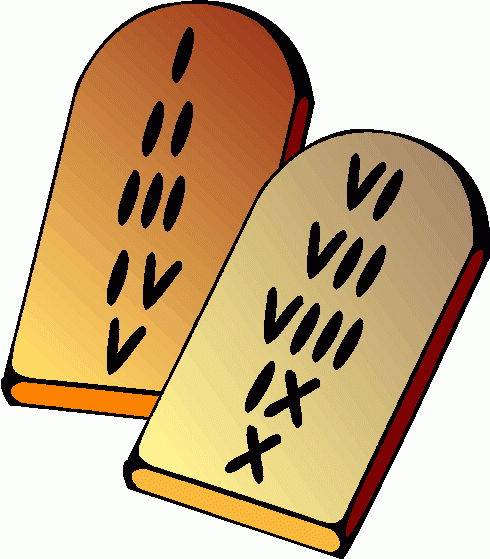 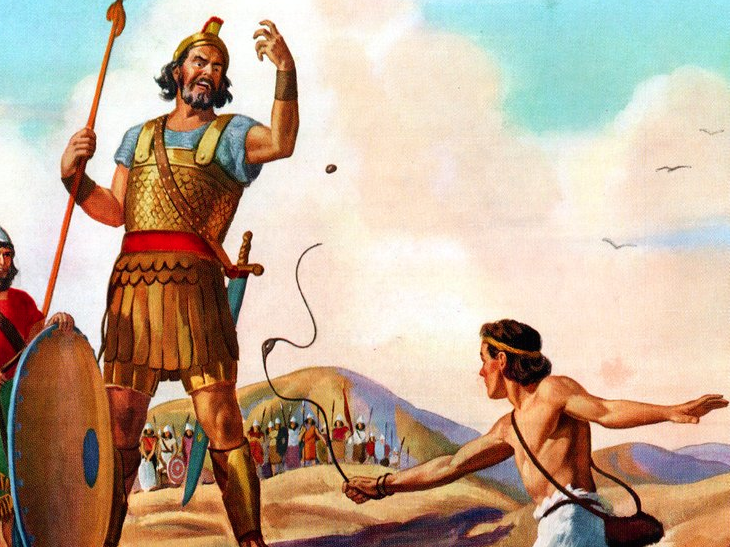 3.    Use the box to identify who is being described? – 6.42
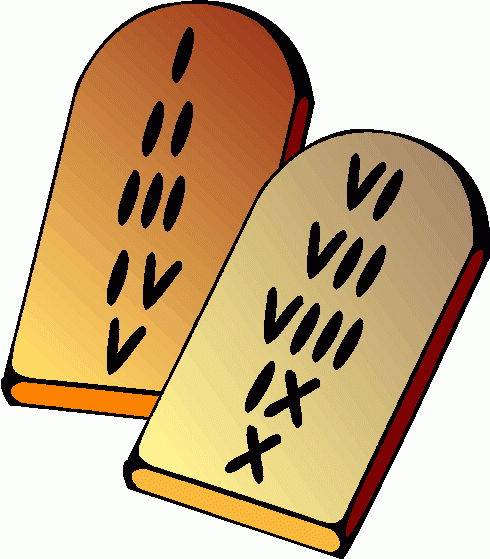 Joshua
Moses
Abraham
David
Lead the people into the promise land
Led the Israelites in the battle of Jericho 
Started driving Canaanites out of Canaan
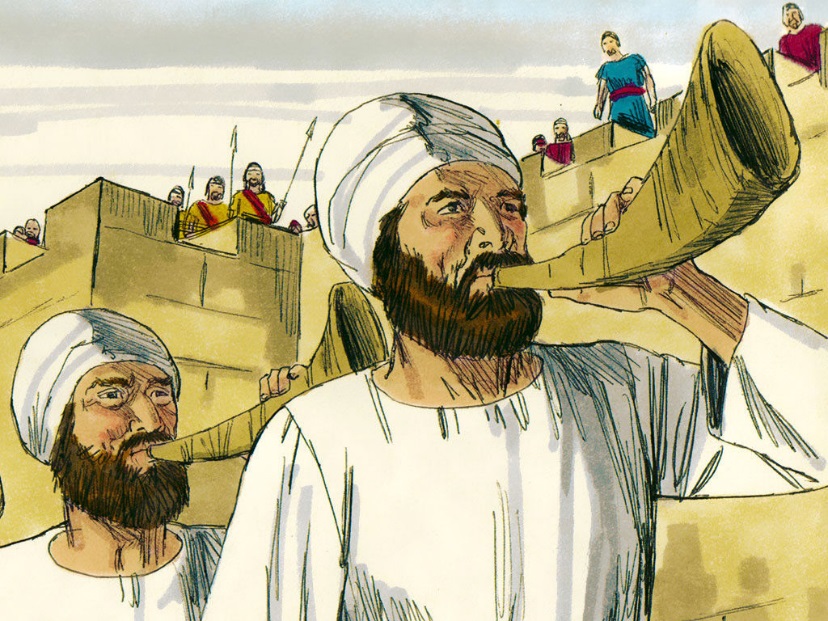 4.  Ziggurat is to Mesopotamia as __________ is to Israel.  - 6.41
Torah
10 commandments
Tabernacle 
Canaan
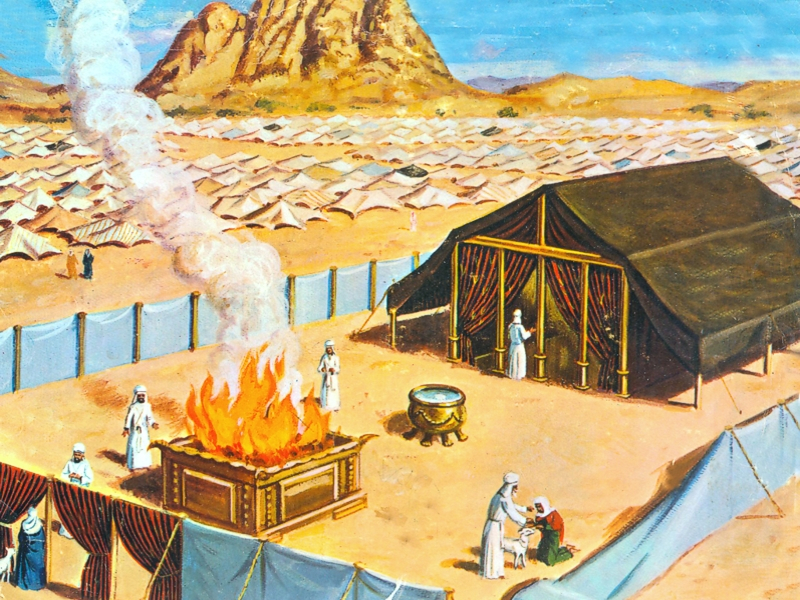 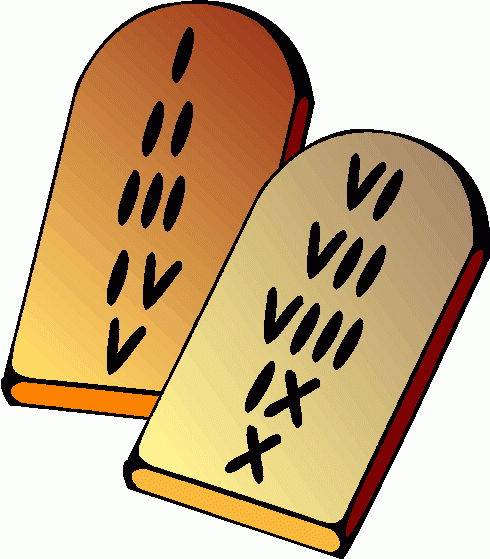 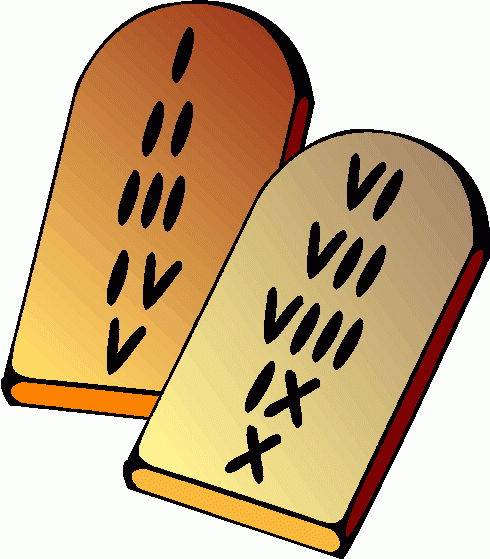 5.  Why did the Israelites want to appoint a king over the 12 tribes of Israel? – 6.42A.  To unite and defeat the Philistines  B.  To seize control of the Phoenician trade routes C.  To repay the Egyptians for 400 years of slavery D.  To create a diverse culture that shared ideas with the foreigners living within the region.
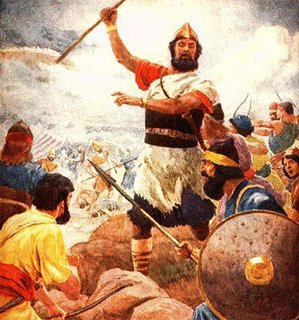 6.  What did the Assyrians, Hyksos, Hittites, and Philistines share in common?  - 6.40
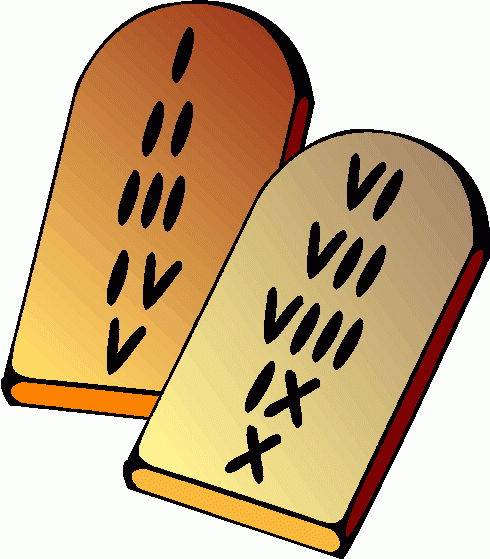 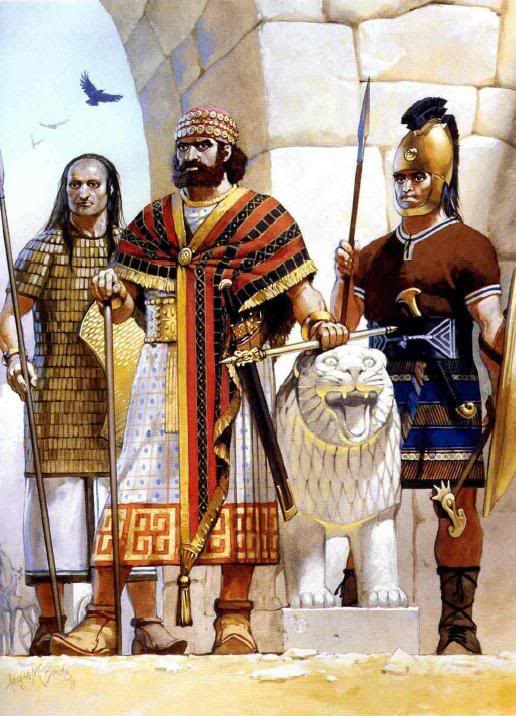 Military technology
Robust commerce 
Uniform alphabet
Monotheistic thought
7.  Which two emerging empires within the Fertile Crescent gained control of Israel and Judah respectively? – 6.45

Assyrians and Egyptians
Chaldeans and Akkadians 
Assyrians and Chaldeans 
Chaldeans and Neo-Babylonians
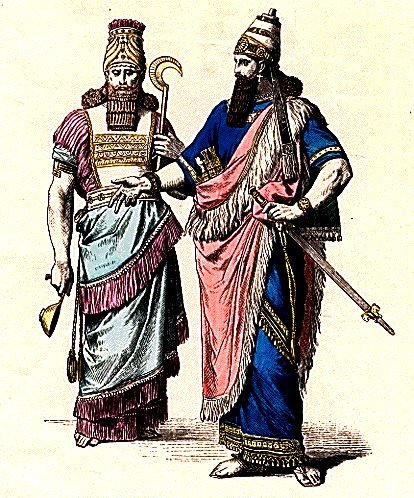 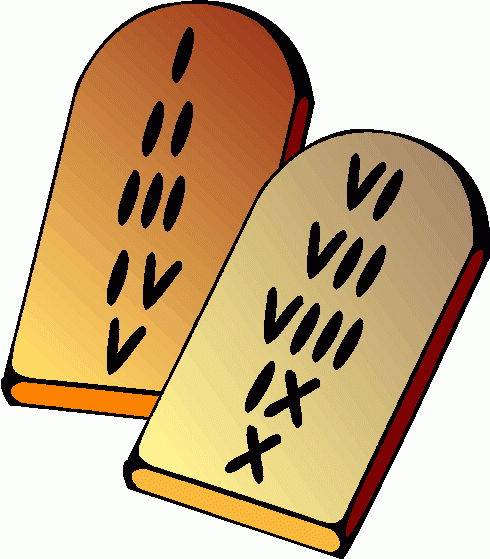